тема: «ЙИВЫТ»
Сколько прожил молодец- 
столько в нём внутри колец.
«ЙИВЫТ» - «ДЕРЕВЬЯ»
Загадка: - зимой и летом одним цветом. «ХОВТ» - «ЕЛЬ»
К каким деревьям нашего края можно отнести данную загадку, кроме ёлки? 
Я назову названия этих деревьев на мансийском языке, а вы попробуете отгадать с помощью загадок. 
ТАРЫГ, УЛЬПА, НЮЛЫЙИВ.
Хвойные леса — вечнозеленое царство
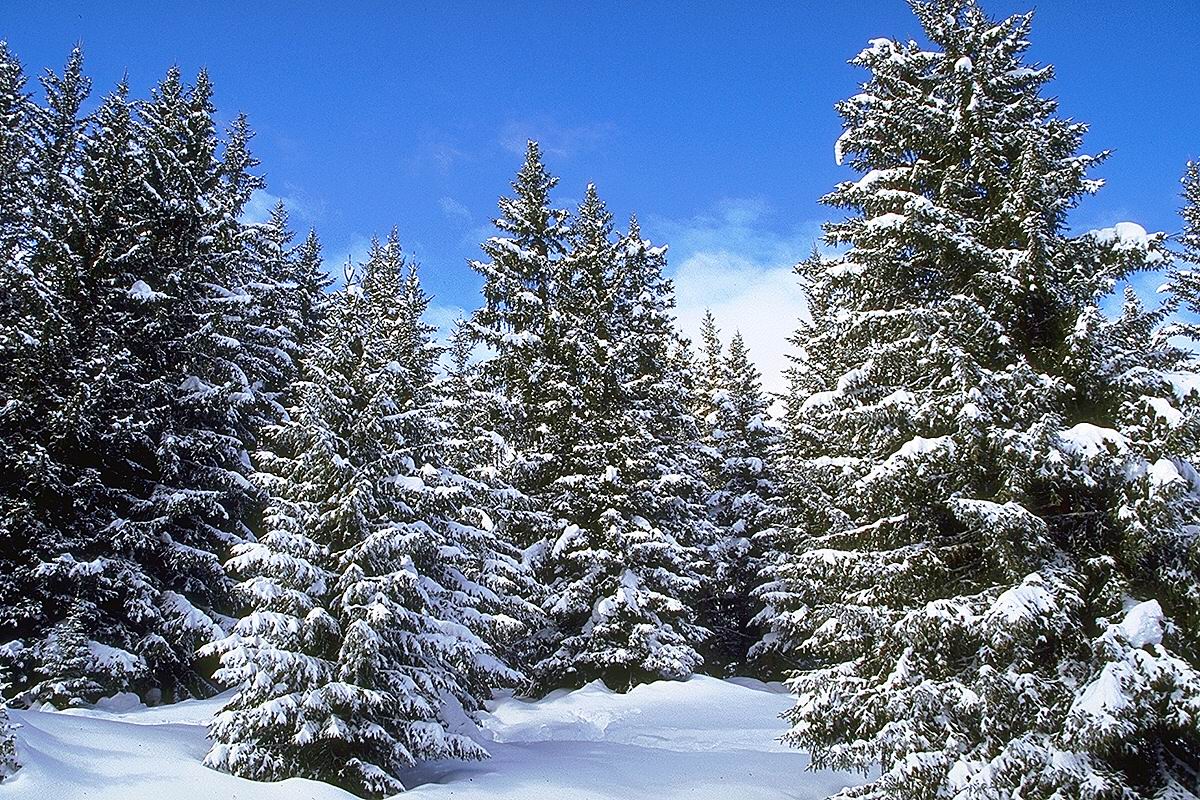 Хвойные деревья произрастают там, где лето короткое и прохладное, а зима длинная и суровая, с сильным снегопадом, который может продолжаться до 6 месяцев. Иглообразные листья имеют воскообразное наружное покрытие, которое предотвращает потерю воды в морозную погоду. Ветви, в свою очередь, мягкие и гибкие и обычно направлены вниз, так что снег без труда скатывается с них.
«ТАРЫГ»
У меня длинней иголки, чем у ёлки.
Очень прямо я росту в высоту.
Если я не на опушке – ветки только на макушке
«ТАРЫГ» – «СОСНА»
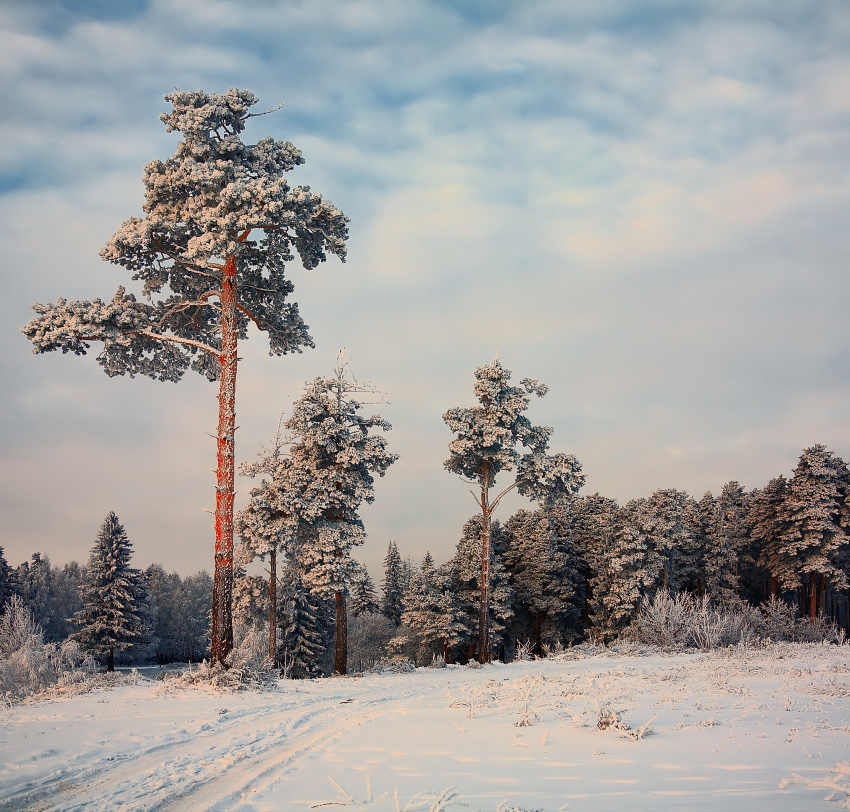 У этого дерева полезны хвоя, смола, пыльца и почки.
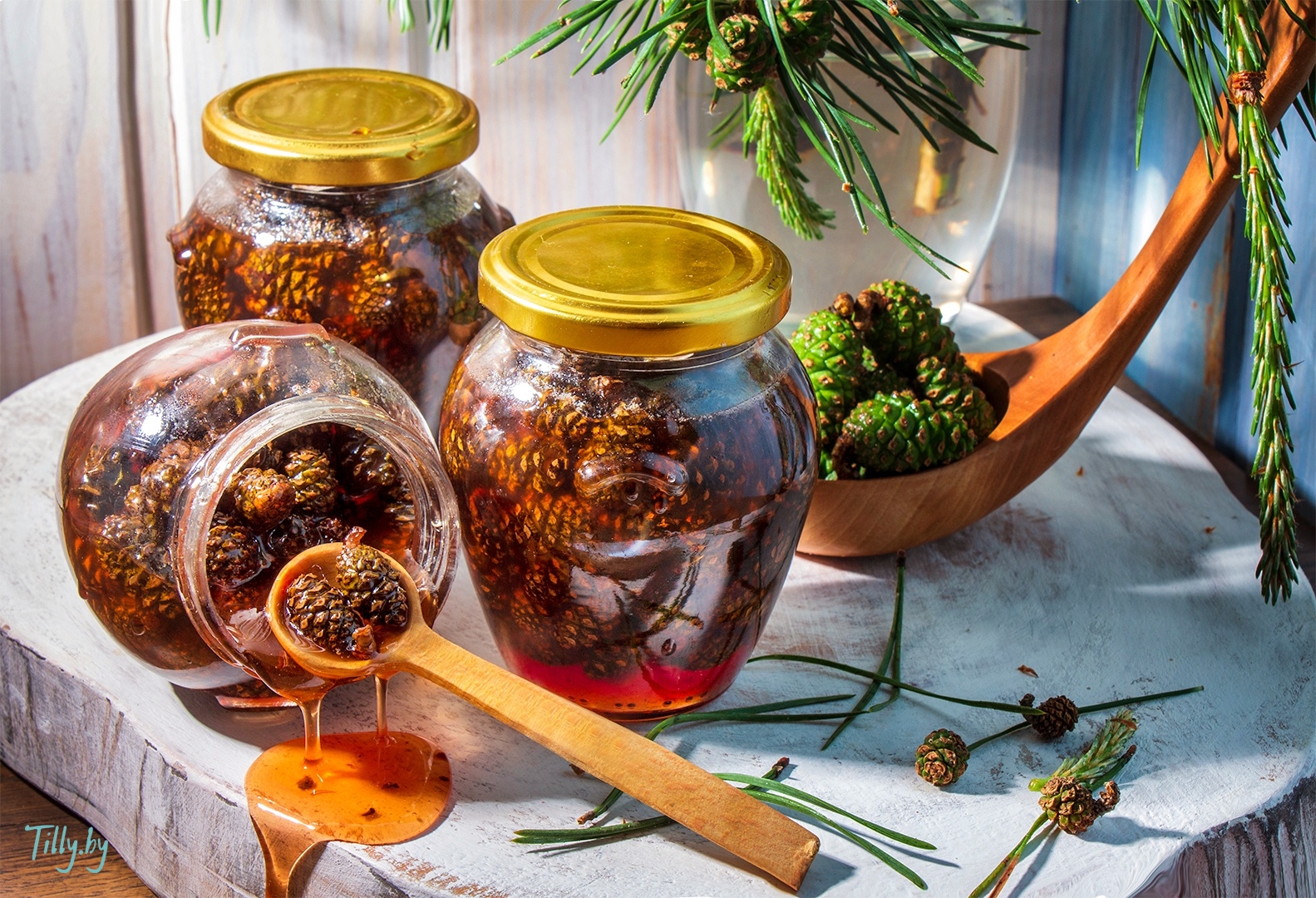 «Ульпа»
Он растет у нас в Сибири, 
Самый лучший хвойник в мире.
Шишек урожай хороший,
Собирают в день погожий.
Как же он красив и щедр,
Великан известный …
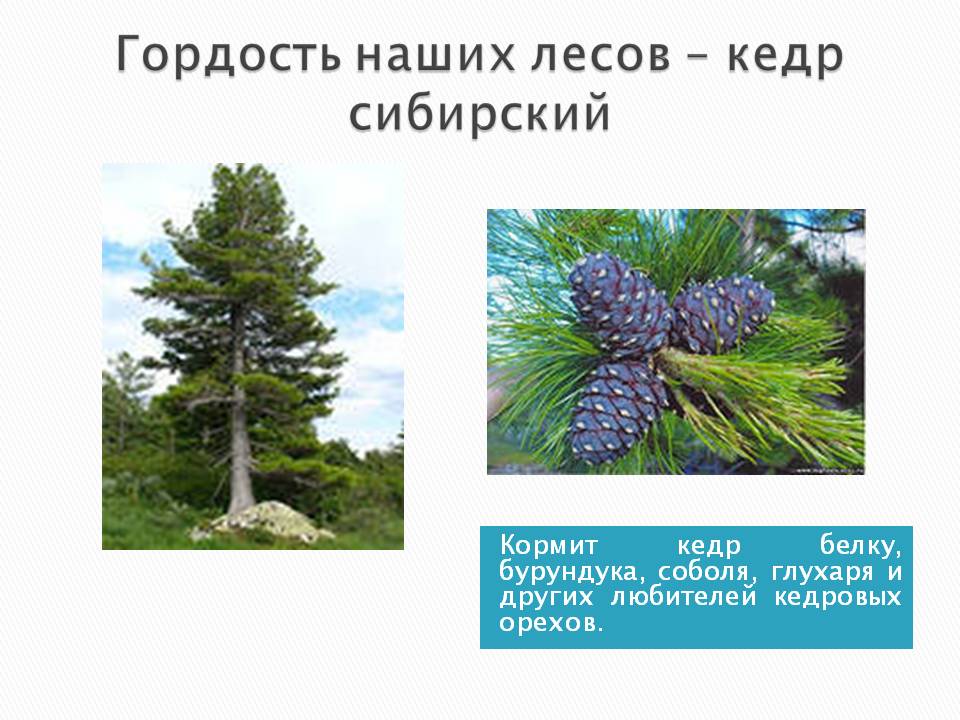 Орнамент «ШИШКА»
Символ семейного благополучия, плодородия
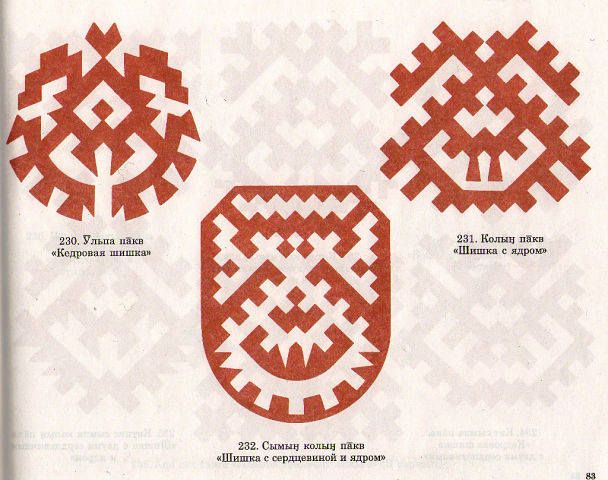 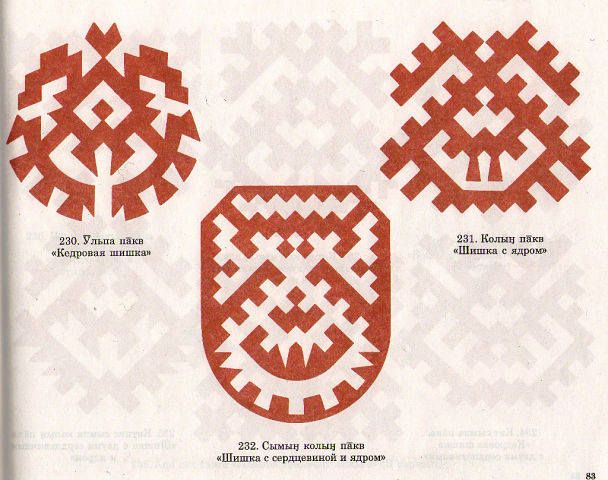 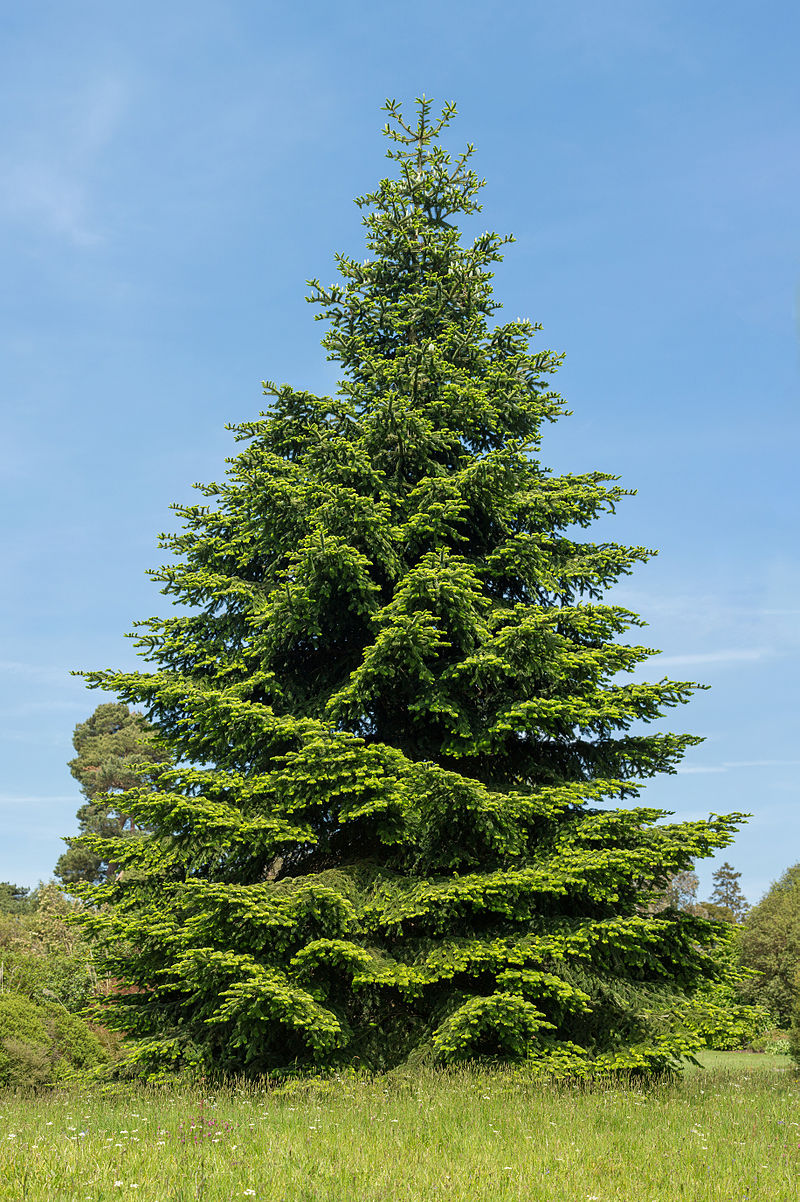 Пихтовое масло применяют для заживления ран, от радикулита, простудных воспалений. 
Летучие фитонциды вокруг пихты улучшают воздух. Отвар из коры нормализует давление.
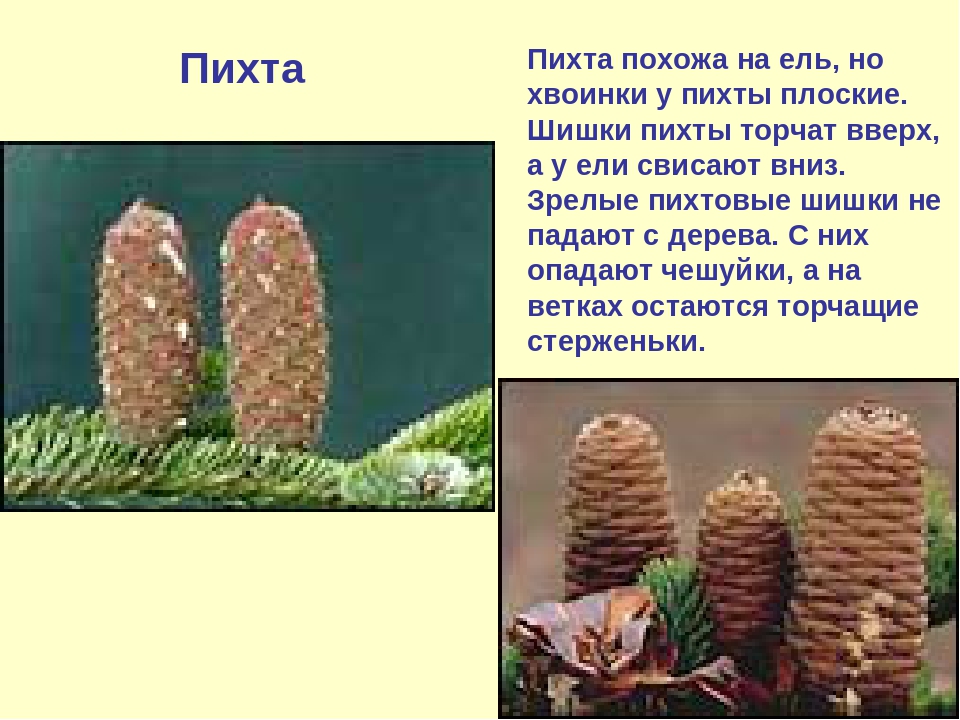 «Нанк» – еще одно хвойное дерево
В отличии от хвойных деревьев лиственница с наступлением холодов теряет все свои иголки, его ветвях остаются мелкие шишечки, придавая растению некий ореол загадочности.
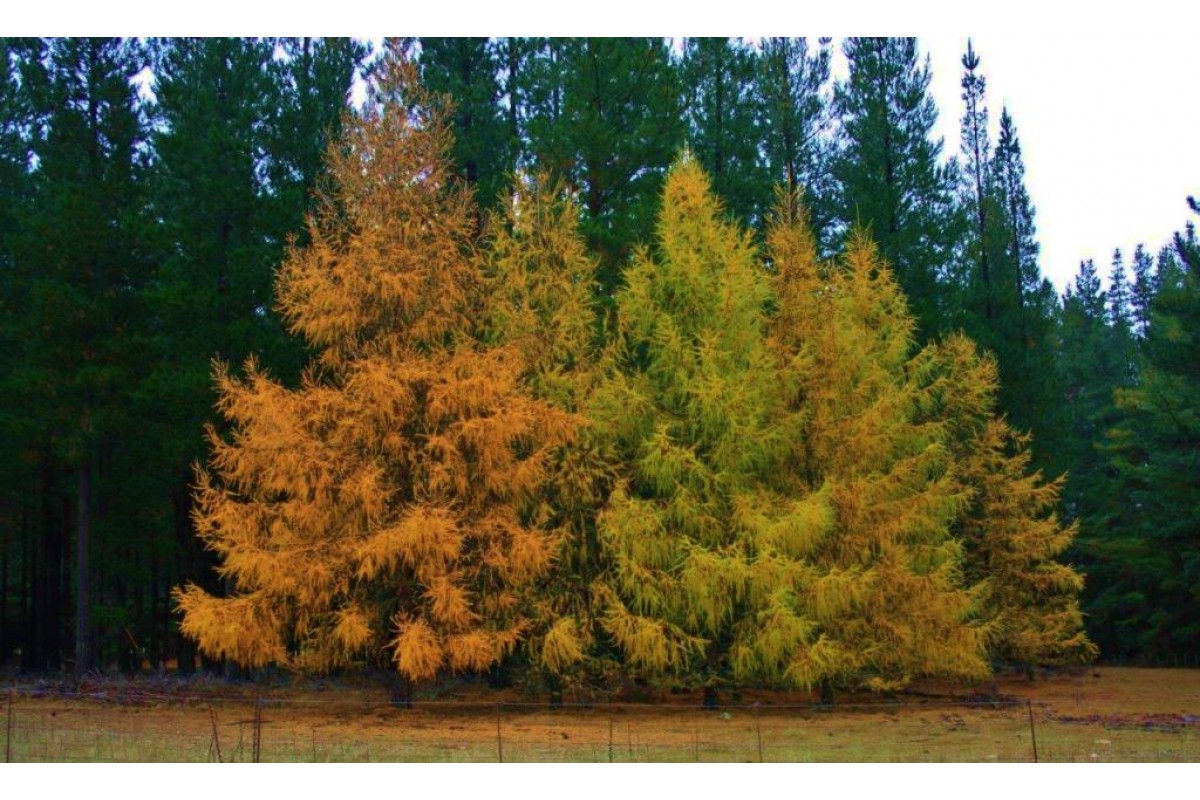 Вечнозеленые леса состоят в основном из таких пород как ели, пихты, сосны и лиственницы. Листья этих деревьев являются маленькими и похожими на иглы, либо на чешуйки, и большинство из них остаются зелеными круглый год (вечнозеленые). Все хвойные породы способны жить в холодной и кислой почве.
Обитатели хвойных лесов
Несомненно, важным звеном экосистемы хвойных лесов являются животные.
Птицы хвойных лесов включают дятлов, клестов, корольков, рябчиков, свиристелей, тетеревов, ястребов и сов. Среди млекопитающих распространены землеройки, полевки, белки, бурундуки, куницы, лоси, олени, рыси и волки.
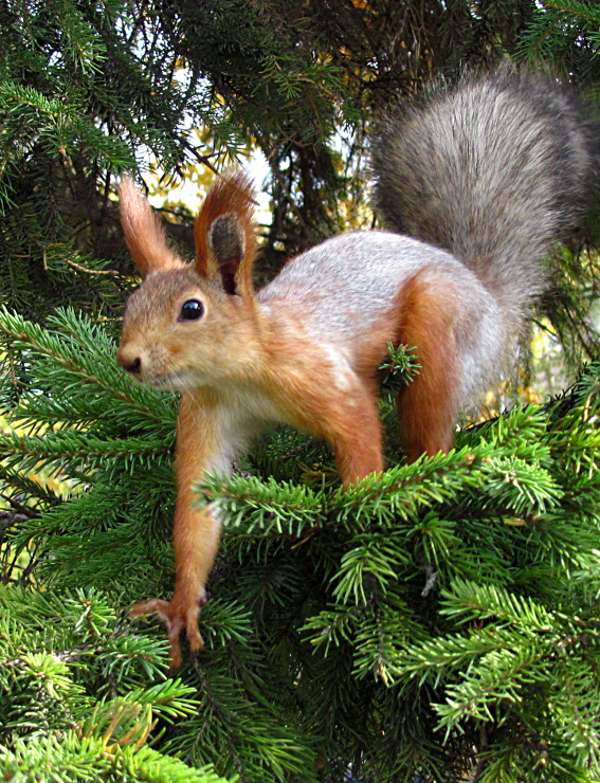 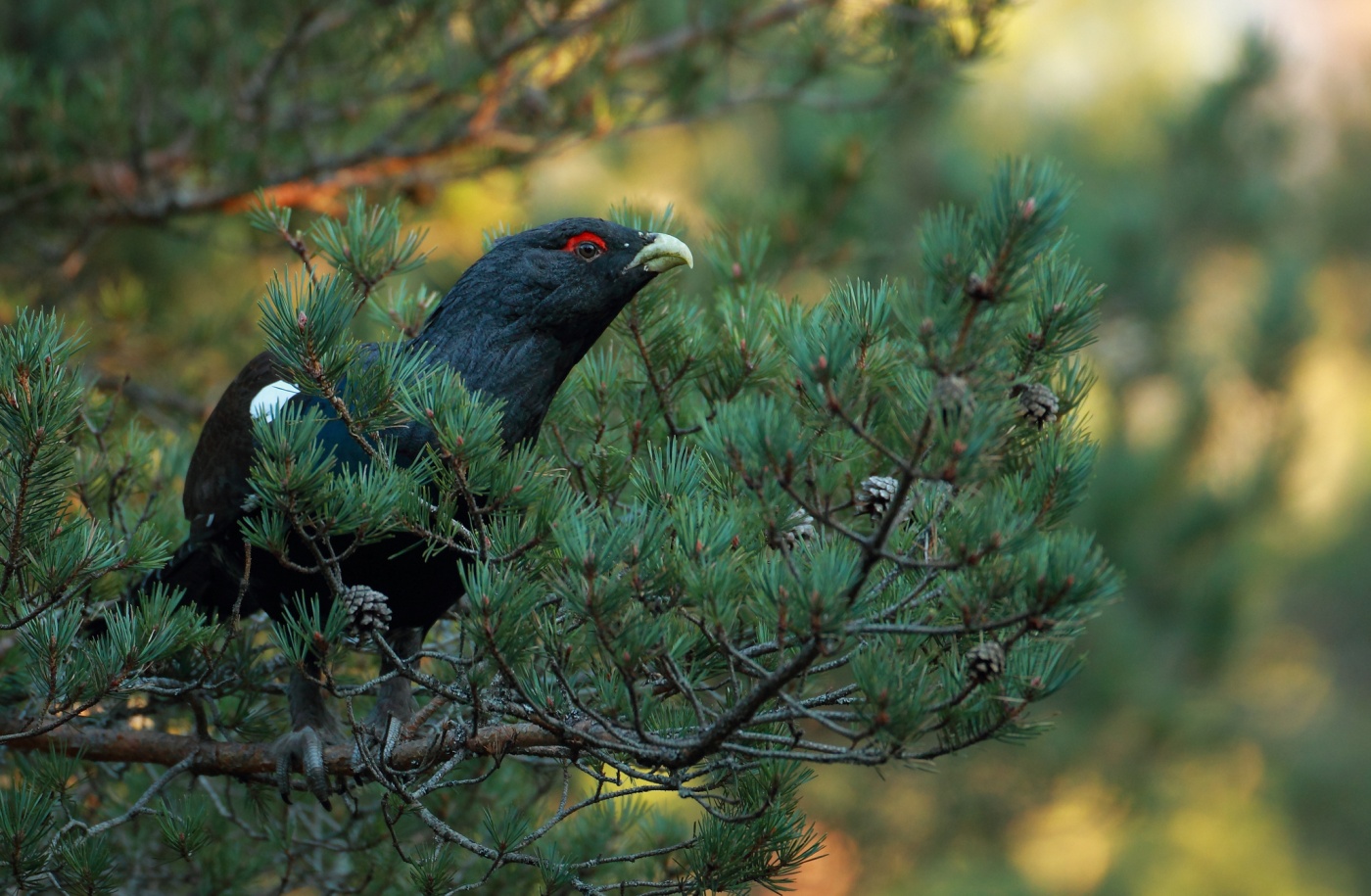 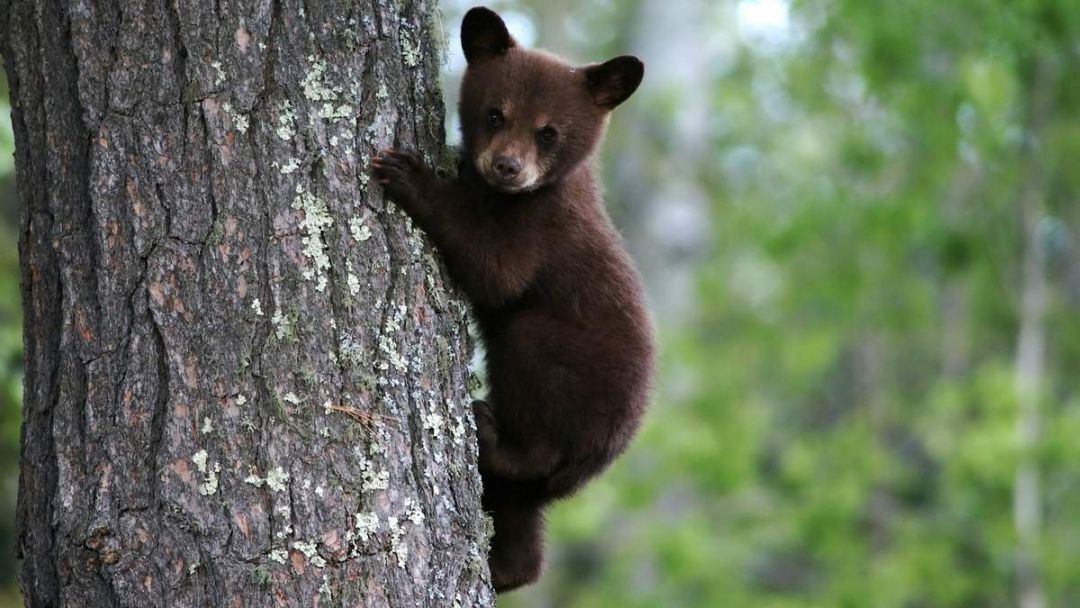 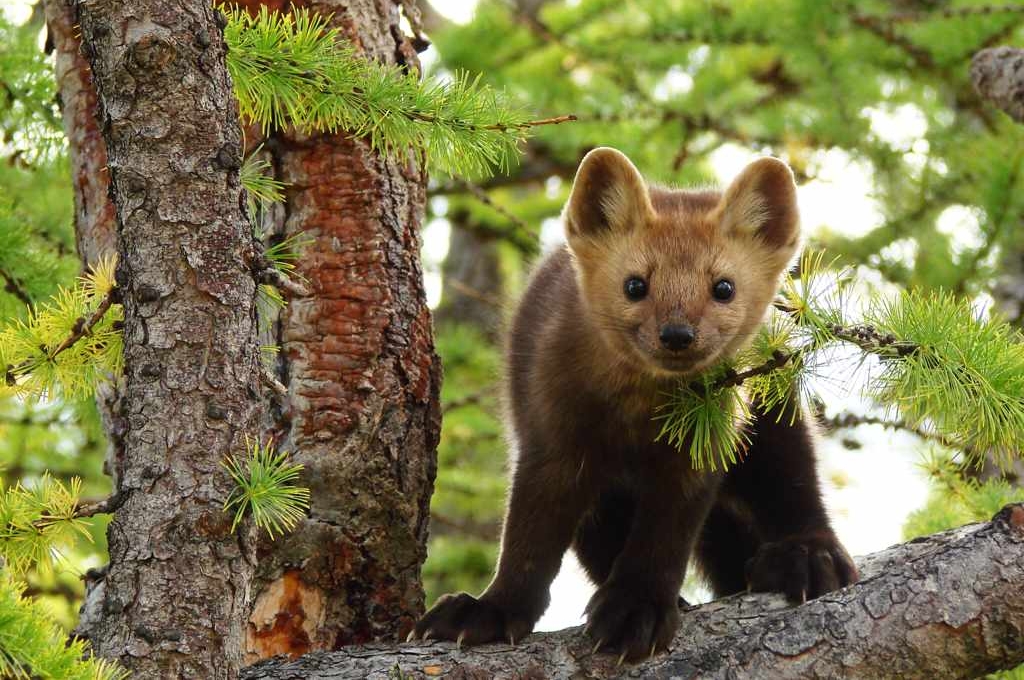 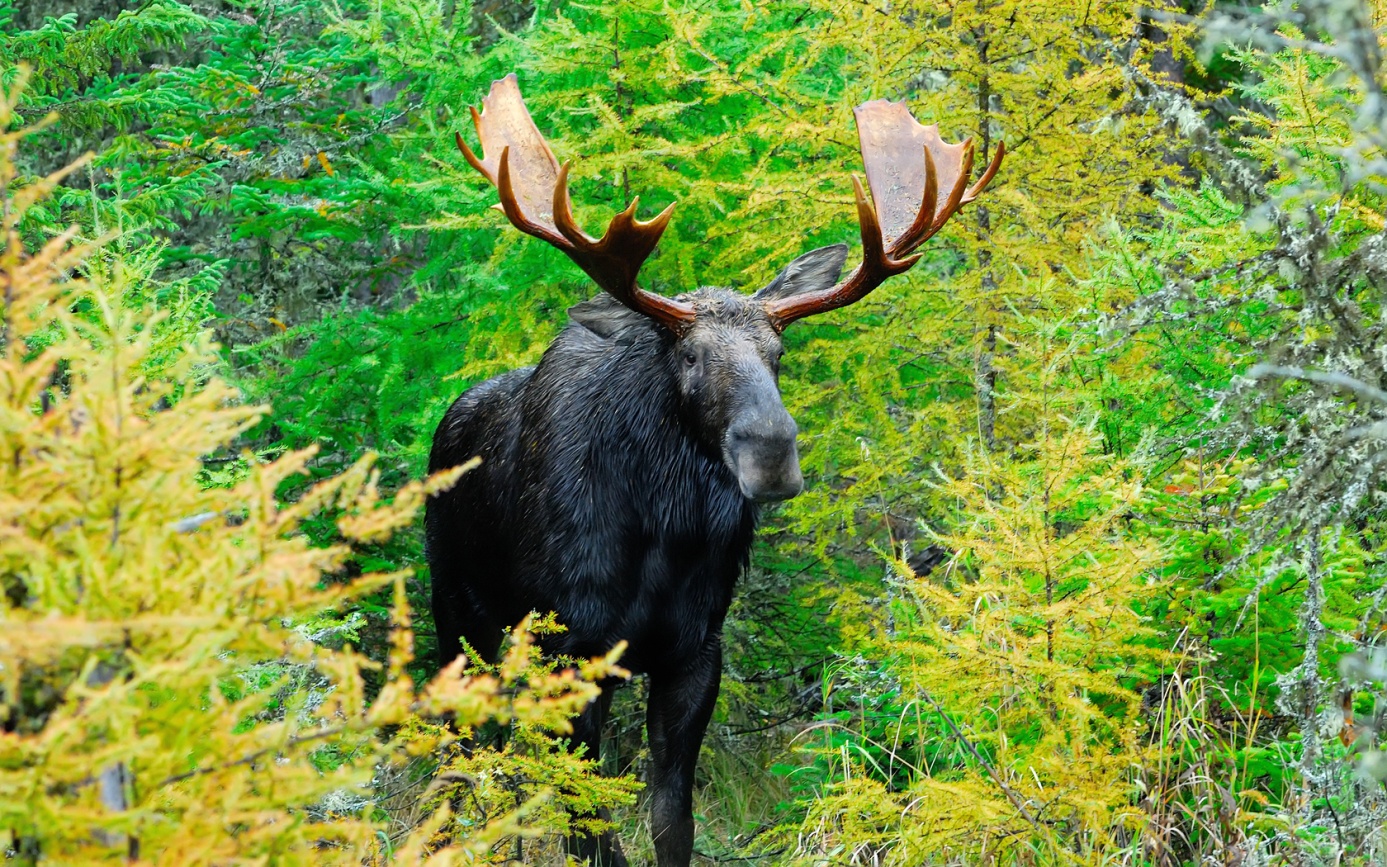 Значение хвойных лесов
Хвойные леса являются основным источником коммерческой древесины в мире. Их использование имеет много преимуществ:
Мягкая древесина имеет много различных применений — бумага, строительство и мебель и т. д.
Основная проблема хвойного леса – это вырубка деревьев.
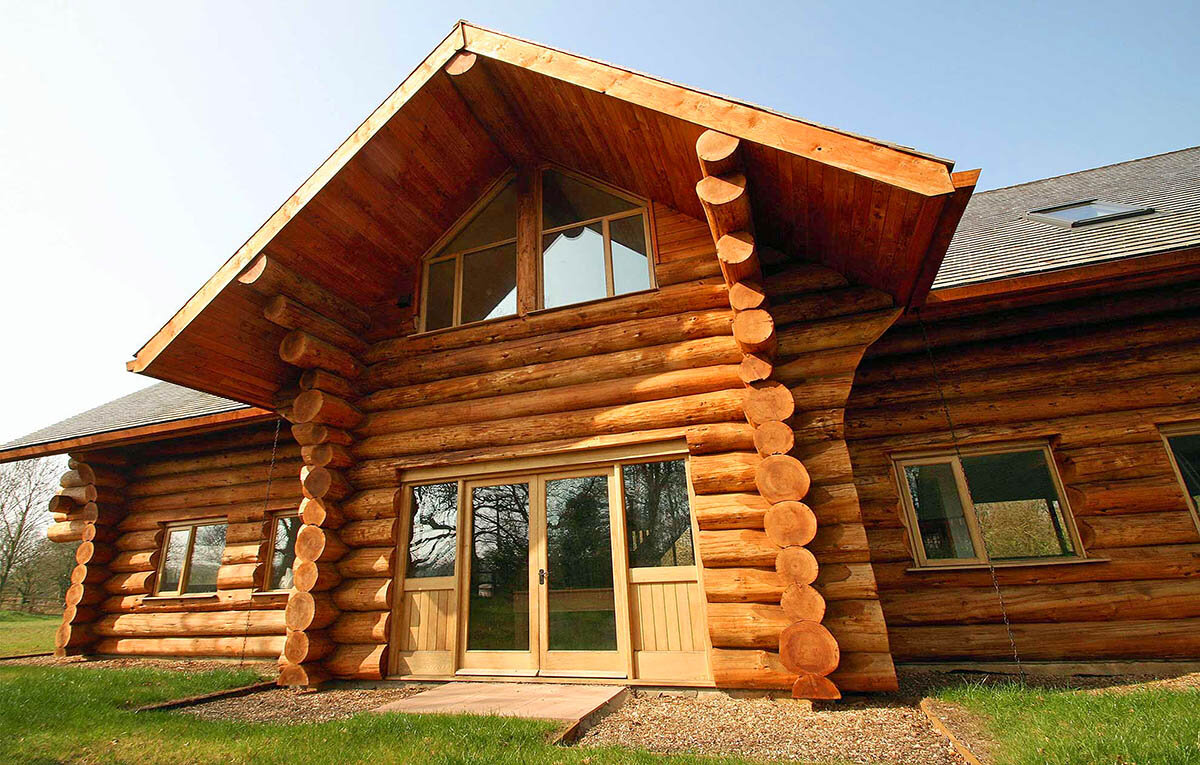 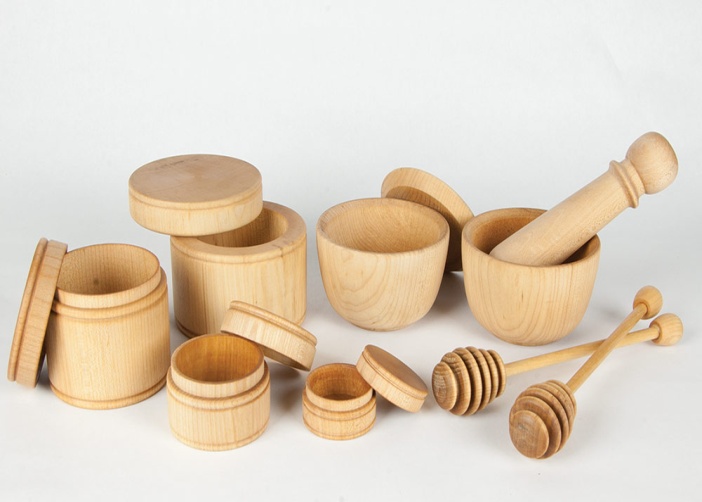 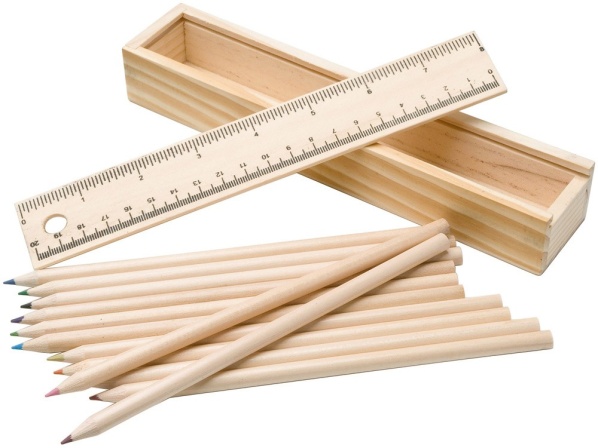 Хвойные леса красивые, вечнозеленые. Запах смолы и хвои, разнообразие шишек, великаны и совсем маленькие деревца очаровывают и восхищают. Не спешите, погуляйте и подышите, насладитесь величием хвойного леса.
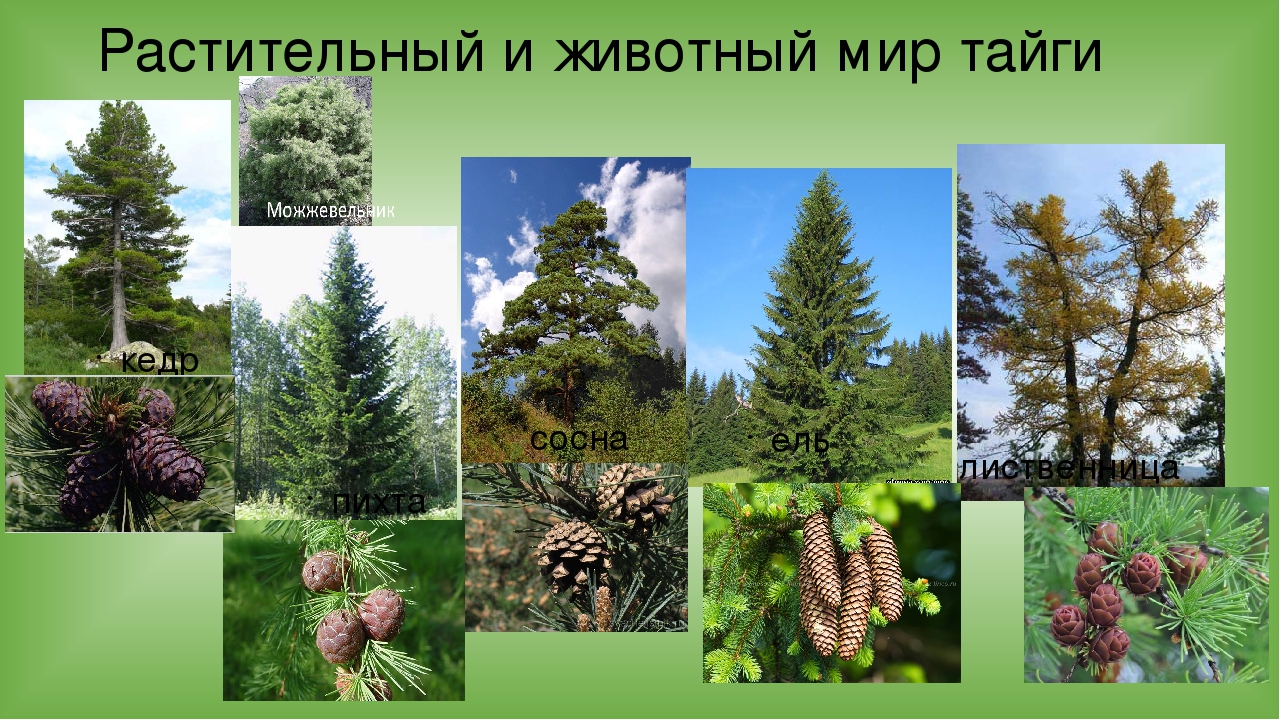 Недаром говорят, что леса — это лёгкие планеты. Хвойные деревья поставляют в атмосферу круглый год кислород, чистят воздух от химических примесей.Польза хвойного леса заставляет задуматься о сохранении ценных пород деревьев для потомков, чтобы будущие поколения могли дышать чистейшим воздухом, необходимым для организма.